Polarization is Making Us Sick – Social Science Could Offer an Antidote
Timothy Callaghan
Associate Professor 
Department of Health Law, Policy, and Management
Matt Motta
Assistant Professor 
Department of Health Law, Policy, and Management
Background
Polarization 
Mass level – people who self-identify as Democrats or Republicans increasingly hold different attitudes and express different behaviors
Elite level – policymakers who affiliate with a given party tend to formulate and enforce policies differently based on their partisanship

Consistent evidence of growing polarization at the mass and elite levels

Growing evidence that this polarization has extended into public health; with health attitudes and behaviors increasingly polarized on the basis of partisan identities
JHPPL’s 50th Anniversary
On the 50th Anniversary of the Journal of Health Politics, Policy, and Law, Matt and I were asked to write a paper on two vital questions:

How did this polarization of public health happen?

What can we do about it?
The Origins of Polarization
40 years ago, the attitudes of Republican and Democrat members of congress overlapped quite a bit making compromise easier; it is far more difficult today. 

Chicken or the Egg?
Who was the first mover in polarization – politicians or the public? 
Evidence tends to suggest that politicians were the first mover
Politicians get more extreme, and the public reacts to trusted politicians by becoming more extreme themselves
As the public becomes more extreme, politicians react to this to get re-elected in a cycle of polarization

As the public moves further and further apart from each other, more extreme politicians on each side of the aisle get elected
Callaghan and Motta’s Cycle of Polarization
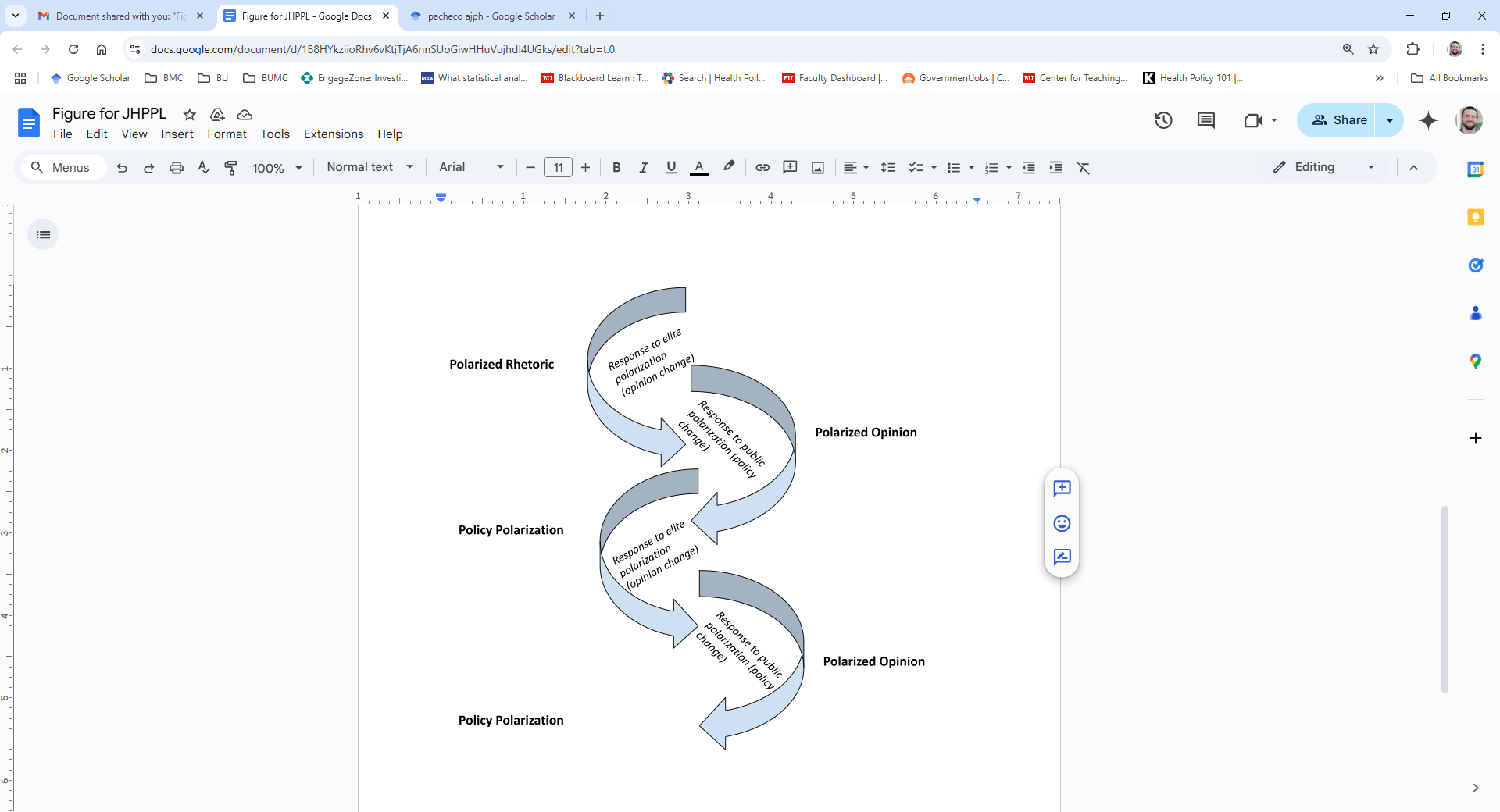 Politicization of Public Health
Critical point – public health has ALWAYS been political

Politics determines the allocation of resources and which policy topics get prioritized

It has always been true that politics influences health access, quality, and cost

So, what has actually changed? 
While policy choices that impact health have always been political, for the first time individuals are pursuing different health behaviors BECAUSE of partisanship
Driven by actions of politicians and social media echo chambers
Pandemic as a Catalyst for Polarization
Politics put above public health during pandemic
White House interference constant…example: demanding CDC guidance allowing religious services despite evidence of potential danger
Politics within CDC also matter – determined to produce own COVID test instead of relying on those in other countries at start of pandemic
Politicians questioned the safety of COVID-19 vaccines and the guidance of scientists to win a base increasingly interested in ‘healthcare freedom’

Messaging
The choice to let politicians lead daily press conferences nationally (Trump) or at the state level (Cuomo) necessarily politicized things more
Made politicians focused on re-election the center of all discussion
The Second Trump Administration as a Tipping Point
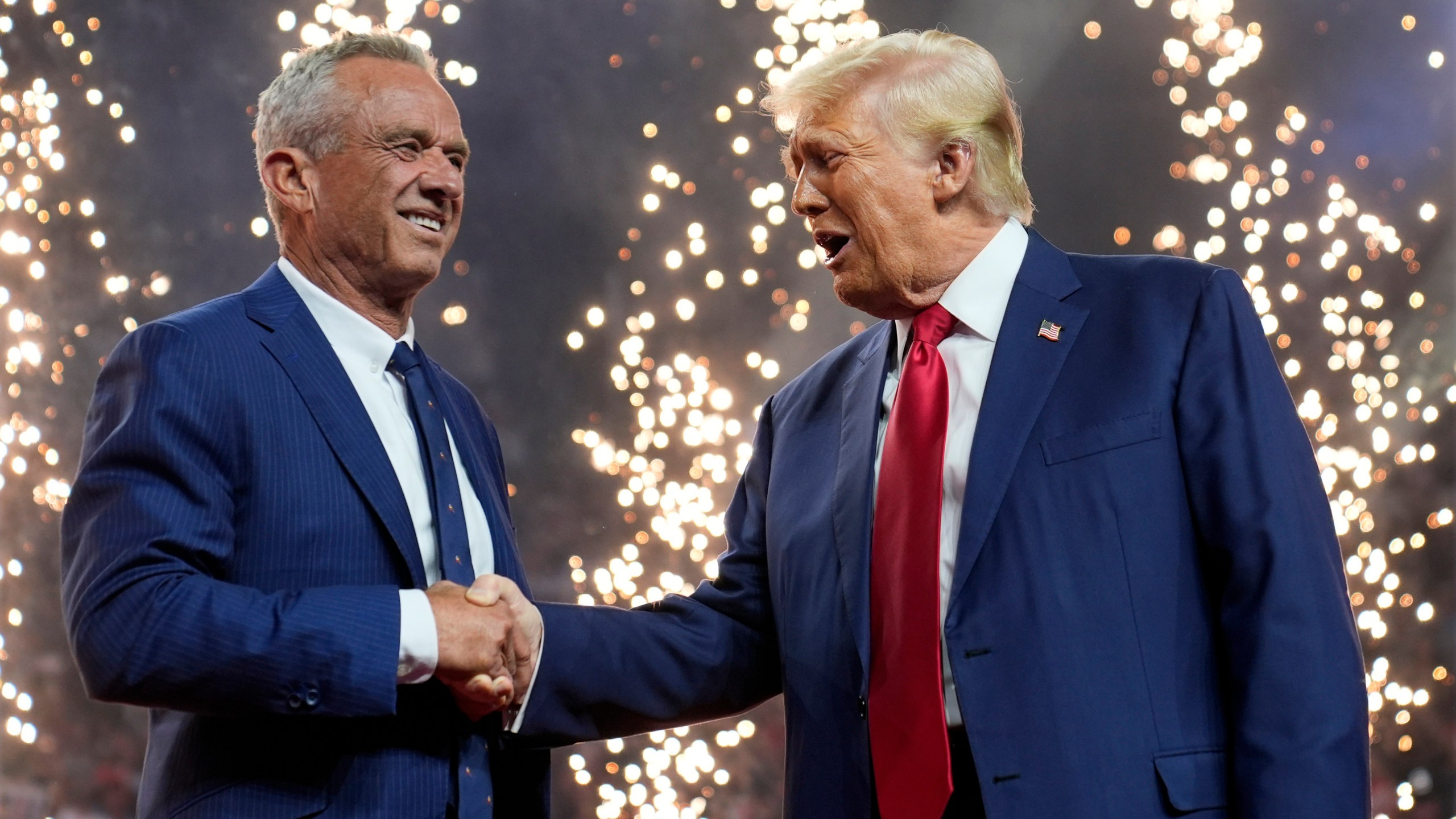 Actions During the Second Trump Administration
Political interference into the vaccine approval process 

Political interference in LGBTQ health research

Political interference into health equity work

Political interference into climate and health work

Political interference into immigration; with massive public health consequences 

Cuts to grants in the majority of these spaces
Top Down or Bottom Up?
To stop the cycle of polarization and its negative impacts on health, we need to decide if we should take a top down or bottom-up approach

We propose a bottom-up approach 
Focus on interrupting the polarized signals people transmit to their lawmakers
Should disincentivize policymakers from taking further action to cater to increasingly polarized health opinion

Reasoning – its really hard to change elite behavior unless the electoral incentives change
How to Stop Runaway Polarization in Its Tracks
We propose a 3-pronged approach to stopping runaway polarization

Investments in Research

Politically-oriented Clinical Interventions

Advances in Communications Interventions
How Do We Best Confront Growing Politicization?
To confront polarization, we must first get research funded that can study this topic

Incredibly difficult to get research in this space funded
NSF vs. NIH – neither is a perfect fit
Private foundations are overwhelmed
Many private foundations concerned about appearing political

Funding is essential because publicly available health data does not include measures of partisanship
What Kinds of Research are Needed?
Research examining the impact of polarization on health outcomes
0 of 69 CDC surveys includes a measure of partisanship

Longitudinal health politics data; field too often emphasizes cross-sectional survey research

Research focused on elites' actions, rhetoric, and its implications
How Do We Best Confront Growing Politicization?
2. To confront polarization, we must involve clinicians

If polarization is impacting health attitudes and behaviors, it is going to manifest in clinical practice
Clinicians are currently not trained to address this
Clinicians are trusted by patients, potentially making them incredibly effective messengers once trained
Bioethical dilemma – how to we address the political determinants of health without scaring away patients?

Building a toolkit for clinicians to manage these situations is going to be essential
Evaluation of ongoing initiatives - VotER
How Do We Best Confront Growing Politicization?
3. Advances in Health Communication Research
We need considerably more research which works to understand which messages and messengers are most likely to depoliticize health
We must systematically compare and contrast effects of many different messaging strategies…move towards megastudies

Interventions must work beyond vignettes – social media advertising campaigns, tv ads, etc. 

Focusing on the laboratory isn’t enough – field testing is critical

Partnerships with community stakeholders who can administer at scale is vital
Exciting News: The Politics and Health Lab at Boston University Has Been Launched!!!!!!
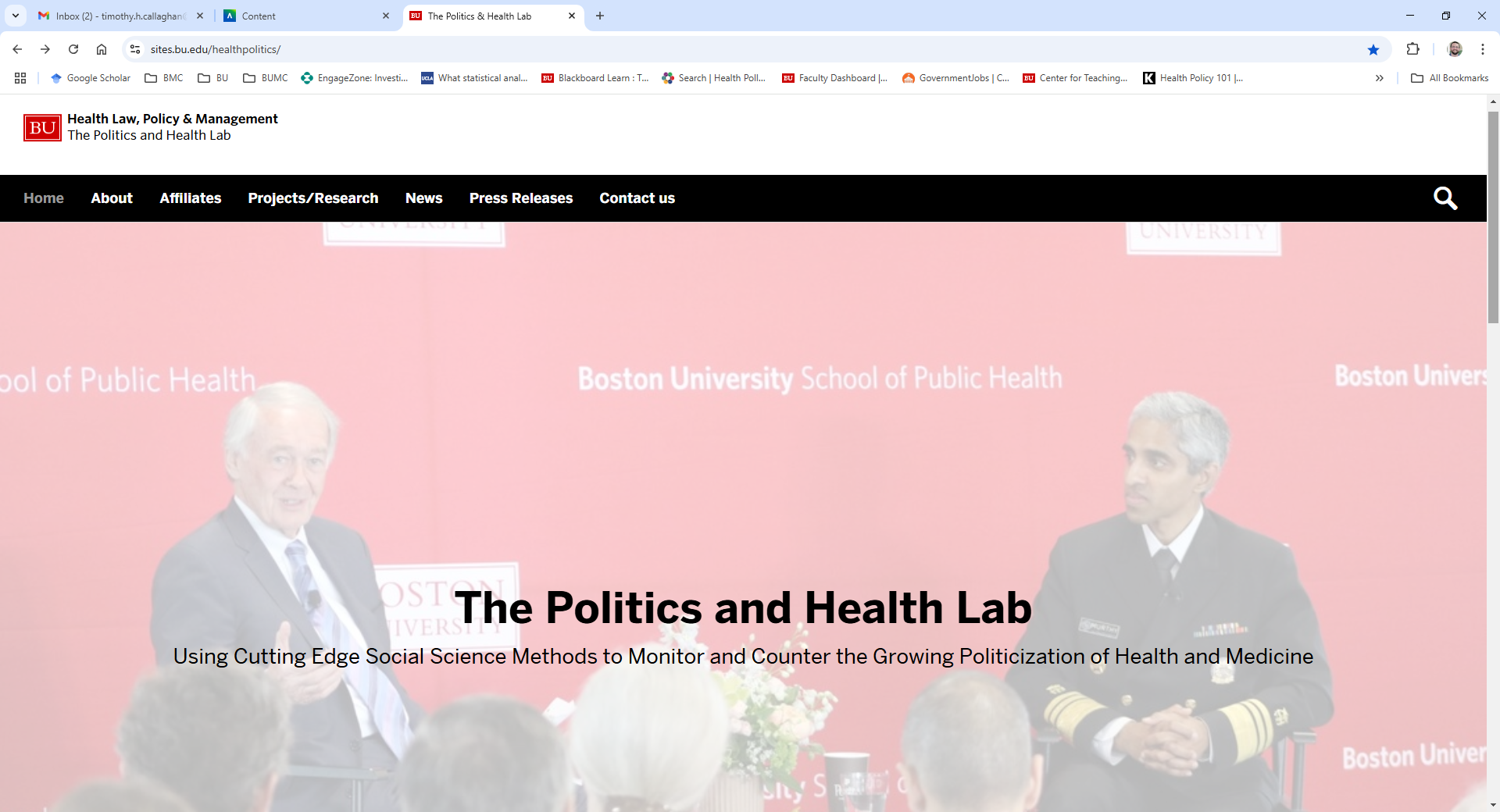 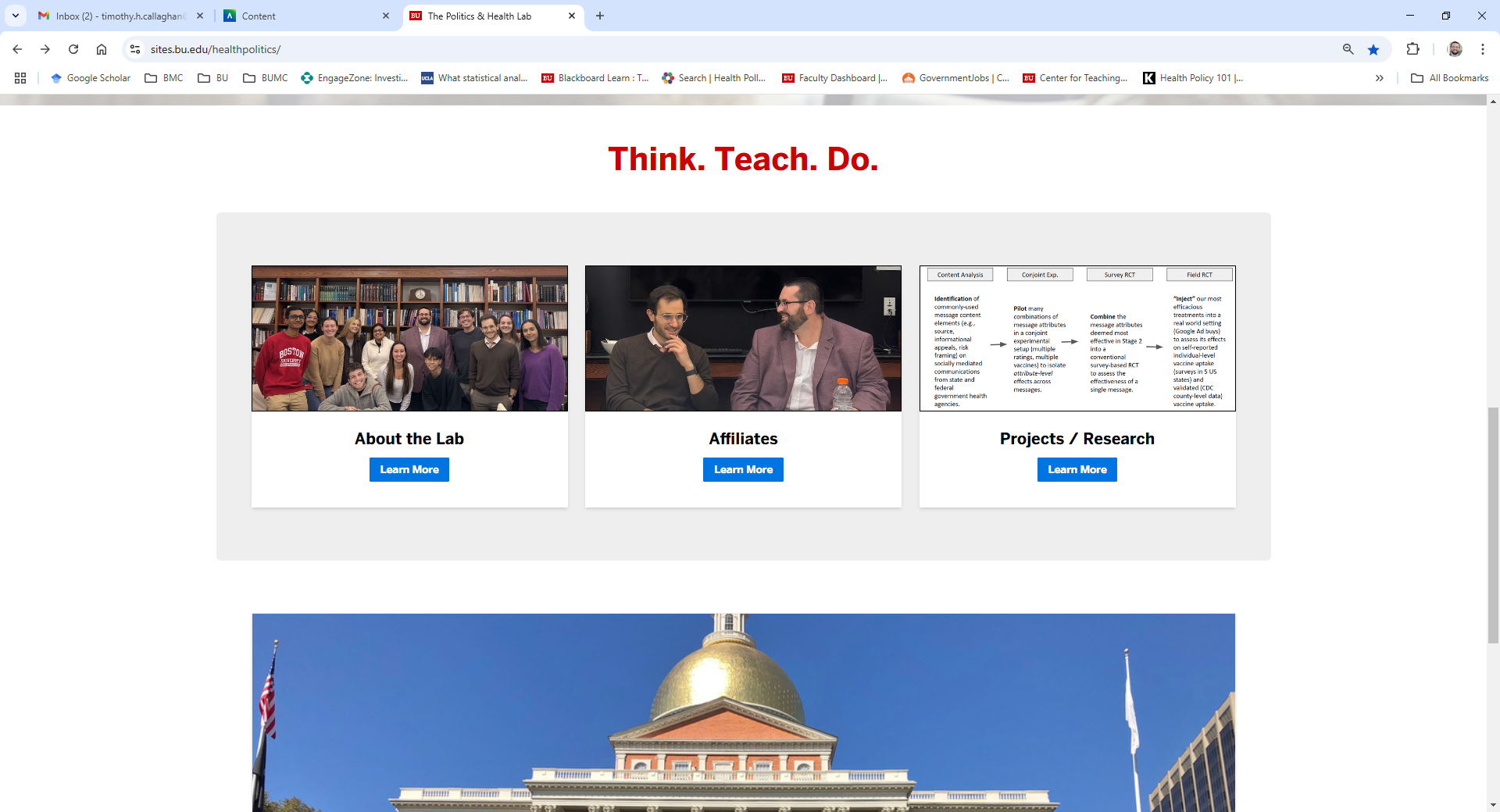 Questions & Comments
Tim Callaghan, PhD
timcal@bu.edu